Projekt realizowany pod nadzorem Ministerstwa Edukacji NarodowejVULCAN kompetencji w ŚLĄSKICH SAMORZĄDACH
Istota i rola zarządzania strategicznegoModuł 2Prezentacje przygotowano na podstawie materiałów z projektu pilotażowego „Wsparcie kadry jednostek samorządu terytorialnego w zarządzaniu oświatą ukierunkowanym na rozwój szkół i kompetencji kluczowych uczniów” współfinansowanego przez Unię Europejską w ramach środków Europejskiego Funduszu Społecznego, realizowanego przez Ośrodek Rozwoju Edukacji.
Autor: Ewa Halska / Dorota Tomaszewicz
Plan sesji
Jeśli nie wiesz dokąd idziesz…
Administrowanie a zarządzanie strategiczne oświatą
Budowanie planu strategicznego – struktura dokumentu
Ćwiczenie 1Jednym z obowiązków ustawowych JST jest przygotowanie Informacji o stanie …
W oparciu o jakie dane przygotowujecie Informację o stanie realizacji zadań oświatowych? 
Jakimi zasadami kierujecie się przygotowując     Informację? 
Kto przygotowuje Informację? 
Co się dzieje dalej z Informacją o stanie realizacji zadań oświatowych?                                                        czas – 15 min

.
[Speaker Notes: Każda grupa otrzymuje kartkę z bloku flipchart oraz flamastry.  Zadanie dla grup to przedyskutowanie pytań i zapisanie odpowiedzina pytania, które są widoczne na slajdzieCz. I –– Proszę o przygotowanie w dowolnej formie odpowiedzi na 4 pytania - czas 15 min. 
Przechodzimy do cz. II
Przejście do kolejnego pytania - następny slajd]
Ćwiczenie 1
W jaki sposób zarządzacie Państwo swoją oświatą? 

czyli… 

Jakie zasady/reguły dominują w bieżącej realizacji Waszej polityki oświatowej ?

                                                                                              czas – 10 min.
[Speaker Notes: Grupy zapisują przedyskutowaną odpowiedź na zadane pytanie - na kartkach A-4 – 10 min.
Prezentacja prac (cz.1 i 2) przedstawicieli grup na forum– 15 min.
Zarówno przy pracy nad plakatami, jaki i w czasie prezentacji efektów pracy, trener nie ocenia, nie komentuje wypowiedzi uczestników. Zadaje pytania zachęcające do refleksji ukierunkowanej na ustalenie dominujących obecnie zasad w realizacji polityki oświatowej. Zapisuje zasady, które wybrzmiały w trakcie dyskusji.]
Ćwiczenie 1 – cd.
W oparciu o następny slajd – zastanówcie się, który typ zarządzania u Was przeważa/dominuje ?
Administrowaniea zarządzanie strategiczne
Administrowanie                Zarządzanie!
Zarządzać czy administrować?
Myślenie strategiczne można zignorować, można je uznać za przemijająca modę w zarządzaniu, ale można zaryzykować i zacząć się go uczyć.
Odkrycie wzrostu jakości zarządzania i efektów płynących z tego faktu będzie skutecznym motywatorem do dalszych działań.
Wiedząc jakie działania są właściwe i koncentrując się na efektach można efektywnie dążyć do osiągnięcia celów i osiągać sukces.
Potrzebne jest do tego narzędzie – dobra strategia…
[Speaker Notes: Myślenie strategiczne = systemowe/procesowe myślenie]
Ograniczenia zarządzania strategicznego w oświacie
Narzucone z góry ramy działania

Cele istnienia instytucji edukacyjnych zostały jasno określone w dokumentach rządowych
tworzenie lokalnych strategii oświatowych musi się odbywać w wyznaczonych przez nie ramach
zakres wyborów strategicznych stojących przed instytucjami  edukacyjnymi i JST jest więc mocno ograniczony
Instytucje te są zobowiązane osiągać cele, które stawia  przed nimi ministerstwo
[Speaker Notes: Źródło: Anna Witek-Crabb, „Zarządzanie strategiczne systemem oświaty – wyzwania i metody”, [w:] Współczesne  Zarządzanie 3/2012]
Ograniczenia zarządzania strategicznego w oświacie
2. Ograniczone środki 

 Oświata nieustannie zmaga się z niedofinansowaniem
przy ograniczonych środkach finansowych łatwiej  podejmować decyzje wynikające z posiadanych  zasobów, a nie te, które wynikają z refleksji strategicznej, obranych priorytetów i sytuacji w otoczeniu

W zarządzaniu strategicznym oświatą trudno o motywację finansową
efekty dobrych i skutecznych strategii oświatowych rzadko dają się przeliczyć na korzyści finansowe dla tych, którzy je urzeczywistnili
[Speaker Notes: Źródło: Anna Witek-Crabb, „Zarządzanie strategiczne systemem oświaty – wyzwania i metody”, [w:] Współczesne  Zarządzanie 3/2012]
Ograniczenia zarządzania strategicznego w oświacie
3. Brak konkurencji?

Rynek (klienci i konkurenci) motywują do podjęcia  działań doskonalących i tworzenia innowacyjnych  strategii
Czy rzeczywiście w przypadku oświaty mamy do  czynienia z naturalnym monopolem?
Brak konkurencji w oświacie może być złudny
Przyczyny mechanizmów konkurencji w oświacie:
niż demograficzny
technologizacja i informatyzacja procesu nauczania
większa mobilność obywateli
[Speaker Notes: Źródło: Anna Witek-Crabb, „Zarządzanie strategiczne systemem oświaty – wyzwania i metody”, [w:] Współczesne  Zarządzanie 3/2012]
Ograniczenia zarządzania strategicznego w oświacie
4. Kadencyjność i polityka

Kadencyjność władz samorządowych sprzyja:
myśleniu w perspektywie czasu trwania kadencji
działaniom mało ryzykownym i niekontrowersyjnym
unikaniu wyrazistych wyborów
zmiana władzy generuje pokusę odcięcia się od  poprzedników bardziej dla zasady, niż z merytorycznego uzasadnienia
źródło: Anna Witek-Crabb, „Zarządzanie strategiczne systemem oświaty – wyzwania i metody”, [w:] Współczesne  Zarządzanie 3/2012
[Speaker Notes: Źródło: Anna Witek-Crabb, „Zarządzanie strategiczne systemem oświaty – wyzwania i metody”, [w:] Współczesne  Zarządzanie 3/2012]
Latający przyrząd
[Speaker Notes: Traf przyrządem do celu czas – 25 min.
Każdy uczestnik otrzymuje kartkę A4. Trener prosi, by skonstruowali z tej kartki "latający przyrząd". Gdyby uczestnicy zaczęli dopytywać, komentować powtarza instrukcję bez dodawania jakichkolwiek wskazówek i nie informuje grupy do czego ten „przyrząd” ma służyć. W trakcie, gdy uczestnicy wykonują zadnie rysuje tarczę strzelniczą. Następnie prosi uczestników, by kolejno z miejsca zaznaczonego taśmą (4-5 metrów naprzeciwko tarczy) podjęli trzy próby trafienia do tarczy.]
Refleksja
Jaki jest efekt Waszej pracy?
Komu i ile razy udało się trafić w tarczę? 
Jak się czuliście wykonując to ćwiczenie?
Jakie są powody wielu nieudanych prób?
Co to znaczy w kontekście zarządzania strategicznego? 
Jakie wnioski z tego płyną do Waszej codziennej pracy?
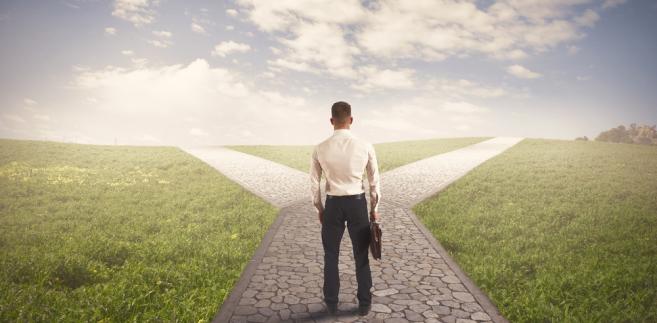 [Speaker Notes: 1. Jeśli nie wiesz dokąd idziesz…]
Efekt                 Efektywność!
[Speaker Notes: Trener podkreśla, że praca wykonywana bez określenia i rozumienia celu jest nieefektywna. Efekt jest, ale efektywności brak. 
Trener odnosi się do wcześniej zapisanych na plakatach zasad dotychczas obowiązujących w bieżącej polityce oświatowej oraz odpowiedzi i wniosków z zadania Latający przyrząd wzmacniając konkluzje miniwykładem o zarządzaniu strategicznym oraz różnicami między zarządzaniem strategicznym oświatą a administrowaniem oświatą - 15 minut]
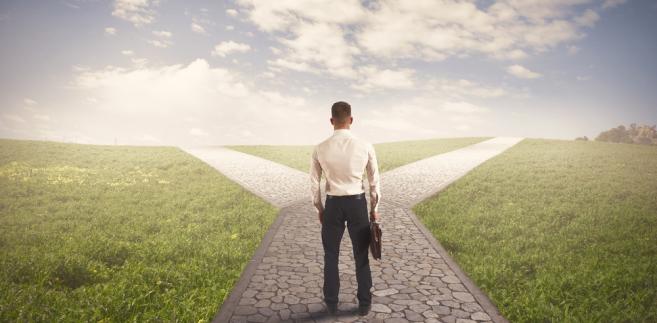 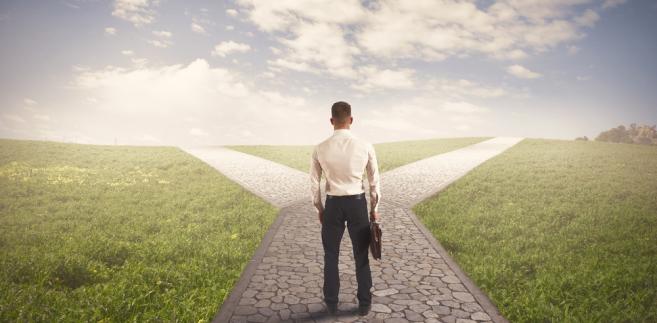 Bo wymaga najniższych nakładów: czasowych, finansowych, osobowych i wielu, wielu innych…
Zarządzanie strategiczne – definicje
Zarządzanie strategiczne – koncepcja pojmowania procesu zarządzania jako jednej zintegrowanej całości, którą nazwać można systemem totalnego przeciwdziałania niekorzystnym trendom zewnętrznym.                                                                                         J. Jeżak

Zarządzanie strategiczne – działanie polegające na tworzeniu systemowych gwarancji przetrwania organizacji w bliżej nieokreślonych, a jednocześnie w krytycznie istotnych dla przetrwania warunkach.
                                                                                          K. Obłój
Zarządzanie strategiczne 
w edukacji
To proces informacyjno-decyzyjny (wspomagany funkcjami planowania, organizacji i kontroli), którego celem jest rozstrzyganie o kluczowych problemach działalności i rozwoju systemu edukacji, ze szczególnym uwzględnieniem oddziaływań otoczenia i węzłowych czynników własnego potencjału.
[Speaker Notes: propozycja definicji – orac. własne.]
Cel zarzadzania strategicznego
Tworzenie i realizacja realnej, skutecznej i użytecznej oraz mierzalnej polityki oświatowej w jednostce samorządu terytorialnego ma odzwierciedlenie dokumencie bazowym określonym w literaturze mianem – „Strategia”. 

W praktyce jest to plan strategiczny, który stanowi narzędzie jako środek zarządzania w realizacji polityki oświatowej gminy/miasta/powiatu.
Atrybuty zarządzania strategicznego
Świadomość celu
Trafna ocena zmian w otoczeniu
Otwartość na zmiany
Myślenie strategiczne
Myślenie strategiczne
Dane same z siebie o niczym nie informują. Ważny jest kontekst, w jakim dane są przetwarzane i interpretowane
Informacja, to zinterpretowane dane. Rodzi się w głowie odbiorcy informacji
Znajomość danych i informacji nie gwarantuje wzrostu wiedzy. Wiedza jest zawsze w umyśle i tylko dzieląc się nią w relacji z innymi, dajesz sobie i innym szansę na rozwój
Mądrość nie konkuruje z nikim i niczym – po prostu jest!
Myślenie strategiczne
Piramida wiedzy
Dane, informacje, wiedza i mądrość są zawsze ze sobą systemowo powiązane. Nie przeceniaj żadnego elementu. 
Dąż do wyrażania mądrości, bo ona wnosi nową wartość i jakość
Etapy
zarządzania strategicznego
Prognoza – stałe badanie otoczenia w celu wykrycia i analizy trendów, które mogą stanowić szanse i zagrożenia dla systemu edukacji 
Analiza systemu edukacji - diagnoza procesów i struktur,  ujawniająca rzeczywisty potencjał (ludzki, ekonomiczno-finansowy)
Wybór oraz praktyczna realizacja strategii rozwoju edukacji – harmonogram, sposoby i metody monitoringu, ewaluacji, kontrola i modyfikacja
Zarządzanie strategicznejako element procesu
Zarządzanie
Proces
ciąg zadań
Wejście  (początek procesu)
Wyjście – produkt  (koniec procesu)
Zasoby
Pięć zadań w procesiezarządzania strategicznego
Strategia a zarzadzanie strategiczne
Strategia
Zarzadzanie strategiczne
Długofalowa kompleksowa koncepcja rozwoju 
Wsparta planami realizacyjnymi 
Strategia oznacza wybór, a jej przyjęcie (uchwała) – gotowość do realizacji
Sztuka kierowania rozwojem organizacji w długim okresie 
Umiejętność wykorzystywania szans w jej otoczeniu 
Umiejętność unikania zagrożeń w jej otoczeniu
Cechy dobrej strategii
Strategia to proces:
czytelny, transparentny
monitorowany
kontrolowany
ewaluowany
Od konsekwencji powyższych działań zależy:        
efektywność
 skuteczność
 sukces
Znając istotę i rolę zarządzania strategicznego
By zarządzać strategiczni

 oświatą potrzebuję…
[Speaker Notes: Rundka bez przymusu - 
By zarządzać strategicznie oświatą potrzebuję … 
I zaproszenie na przerwę]
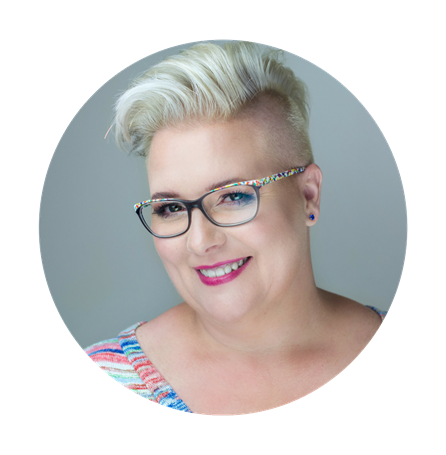 Dziękuję za uwagę
Dorota Tomaszewicz
Ekspert merytoryczny 
Coach ICC   trener   asesor AC/DC  ekspert ORE